Clothes, footwear and accessories
Sofia e Lúcia-6F
Clothes
Coat
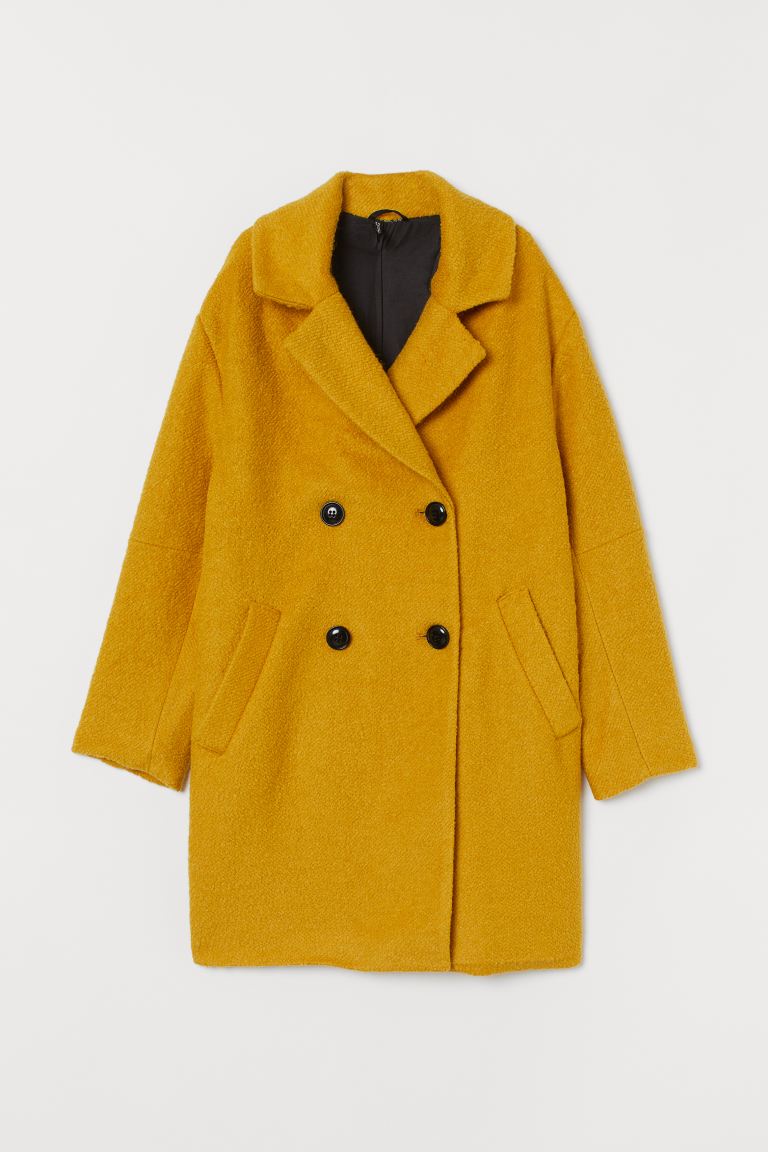 Dress
Jacket
Jeans
Raincoat
Shirt
Shorts
Skirt
Socks
Sweater
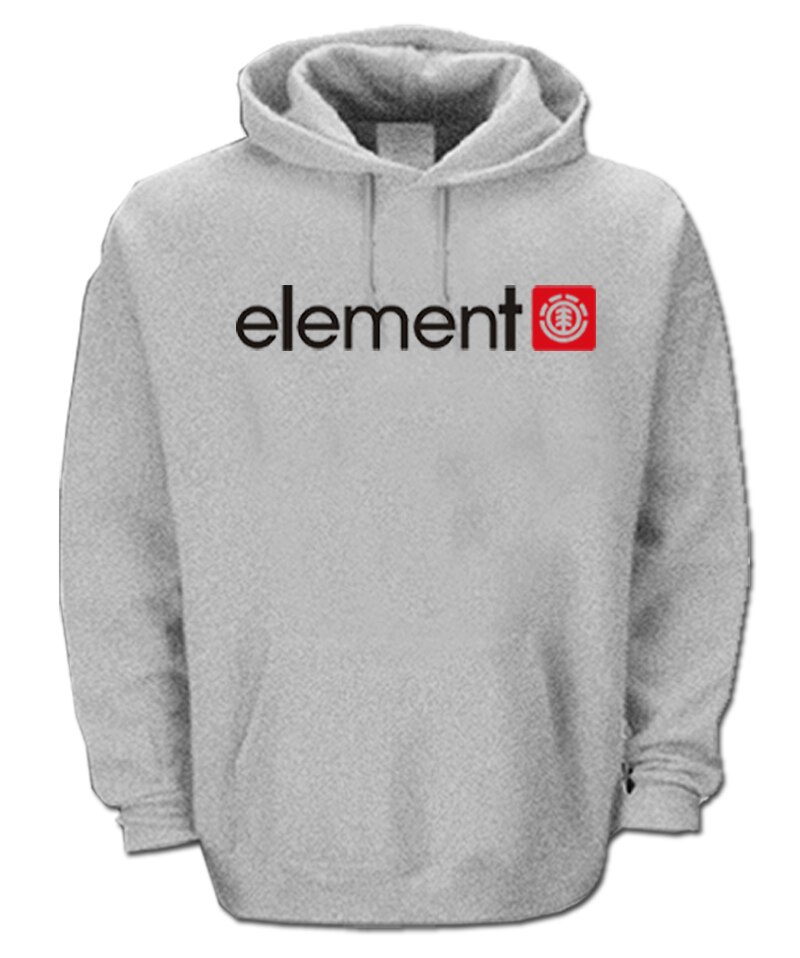 Trousers
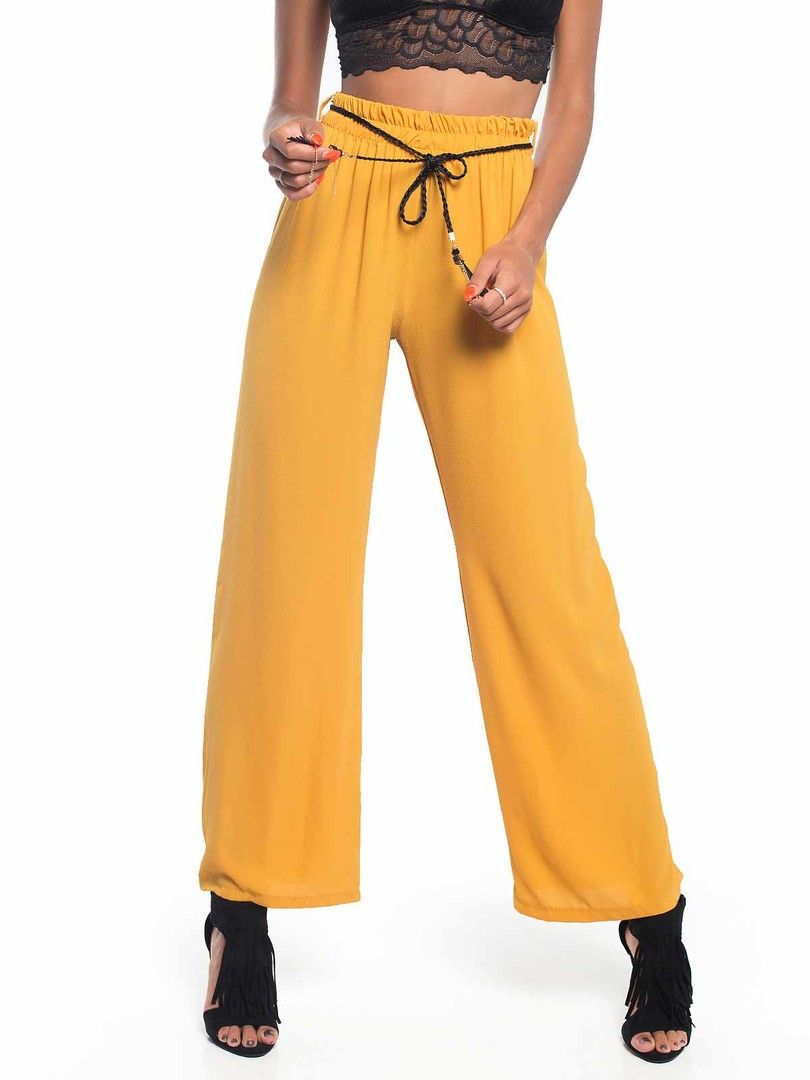 T-shirt
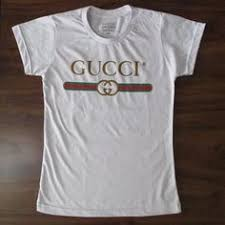 Footwear
Boots
Sandals
Shoes
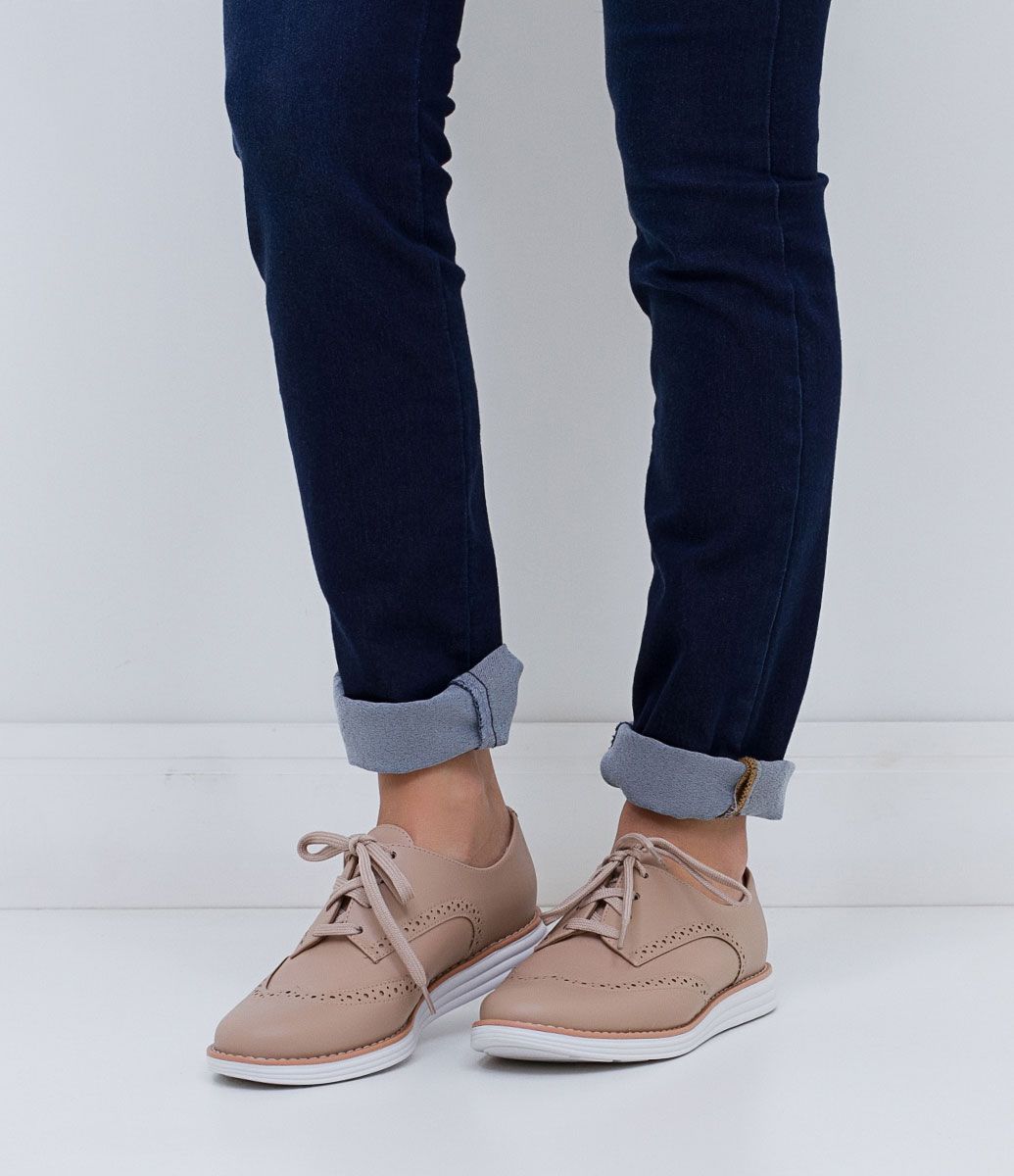 Trainers
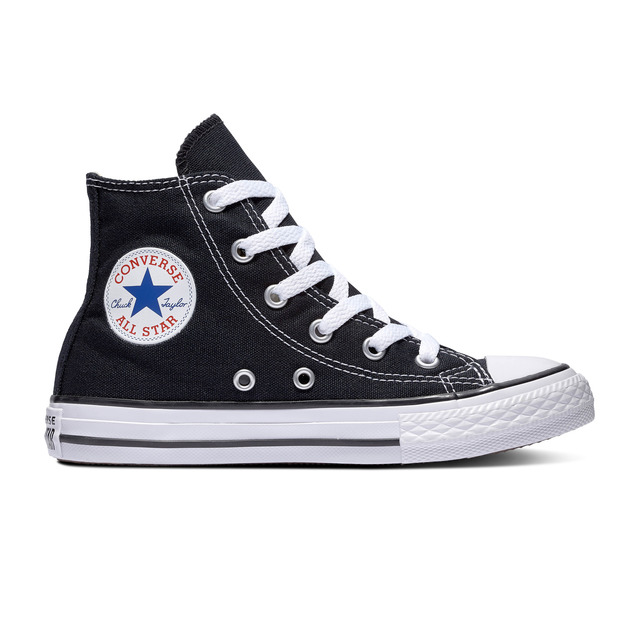 Accessories
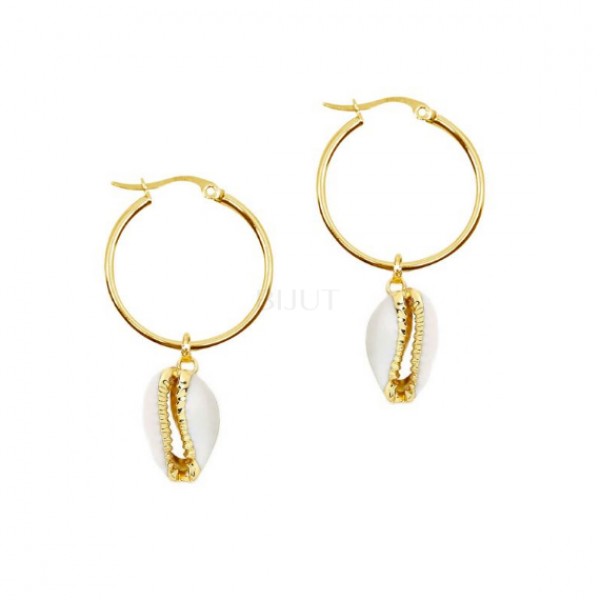 Bracelet
Earrings
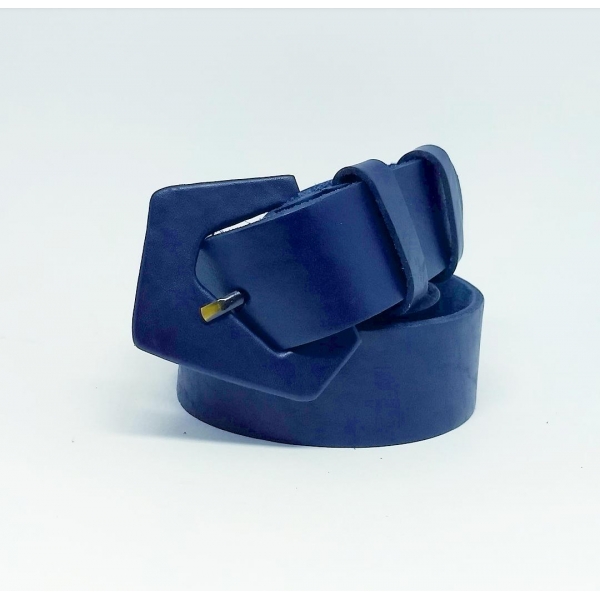 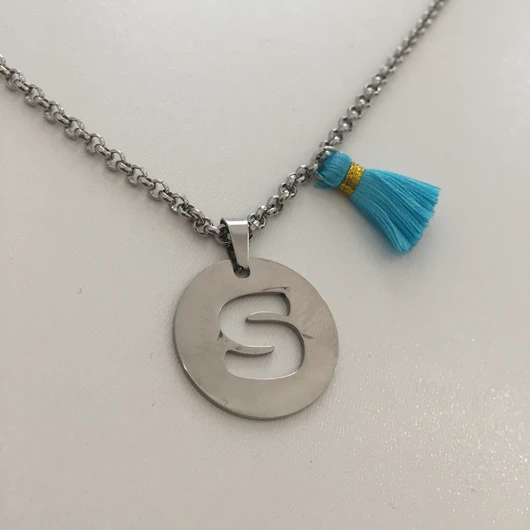 Belt
Necklace
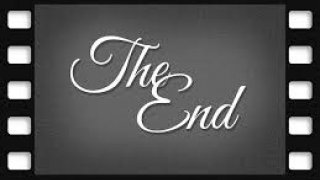